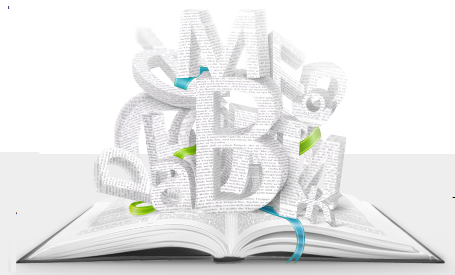 Методика подготовки и  проведения уроков  В СООТВЕТСТВИИ С ТРЕБОВАНИЯМИ  ФГОС
Особенность ФГОС нового поколения – деятельностный  характер обучения и  достижение главной задачи – развитие личности  учащегося

Современный урок должен  отражать владение классической структурой  урока на фоне активного применения  собственных творческих наработок, как в смысле  его построения, так и в подборе содержания  учебного материала, технологии его подачи и  тренинга.
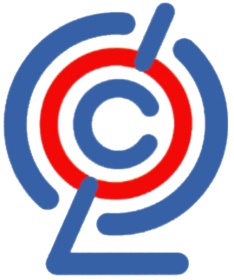 Урок - главная составная часть учебного
процесса.
Качество подготовки учащихся по предмету во многом определяется уровнем проведения урока, его содержательной и методической
наполненностью, его атмосферой.
Учитель и ранее, и теперь, должен заранее  спланировать урок, продумать его  организацию, провести урок, осуществить  коррекцию своих действий и действий  учащихся с учётом анализа (самоанализа) и  контроля (самоконтроля).
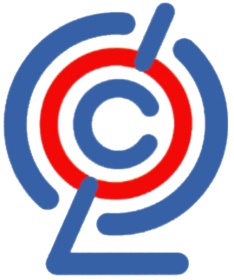 Отличия традиционного урока от   урока по ФГОС
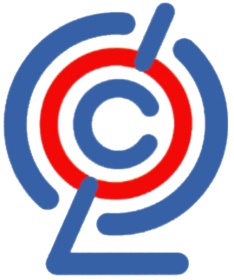 Отличия традиционного урока от   урока по ФГОС
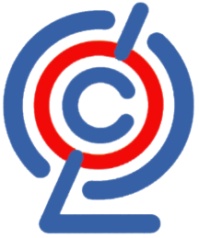 Отличия традиционного урока от   урока по ФГОС
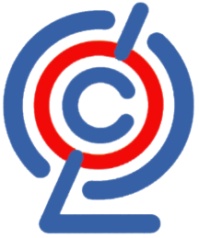 Подготовка учителя к уроку

В современных условиях, когда объем научной
информации огромен, а время обучения
ограничено, одним из самых актуальных
требований становится нахождение оптимального  (в первую очередь с точки зрения затрат времени)  изложения  содержания и выбора методов  обучения. Это требование относится к каждому  уроку.
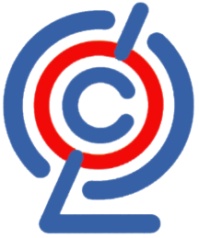 Подготовка учителя к уроку
Качество любого урока в значительной мере
определяется тщательностью подготовки к нему
учителя. Выделим несколько основных этапов:

• 1-й этап — изучение учебной программы.
• 2-й этап — изучение методической  литературы.
• 3-й этап — изучение материала конкретного урока в  стабильном учебнике.
• 4-й этап — изучение и подготовка имеющихся в школе  средств обучения по теме урока.
• 5-й этап — разработка плана урока.
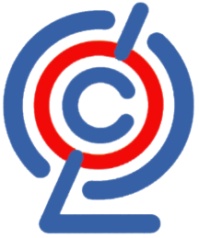 1-й этап — изучение учебной  программы
(эта часть работы выполняется в ходе подготовки
к учебному году)

При этом особое внимание обращают на основные цели  и задачи учебного предмета в целом и на цели и задачи,  стоящие перед каждой учебной темой.
Изучая содержание конкретной учебной темы, учитель
уяснит логическую взаимосвязь учебного материала с
ранее изученным, а также с материалом, который
предстоит изучить позже.
Это позволит более глубоко и четко сформулировать
ближние и дальние цели изучения учебного материала.
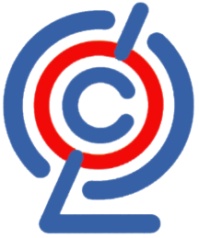 2-й этап — изучение методической литературы

Изучив содержание очередной учебной темы по  программе, учитель просматривает соответствующие  разделы учебника, методических  руководств и статьи в методических журналах, собирает материал для общего плана изучения темы  (тематическое планирование).
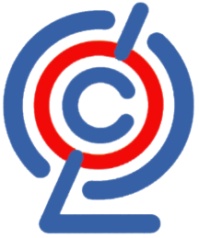 3-й этап — изучение материала  конкретного урока по учебнику

Изучая учебник, учитель мысленно соотносит  характер и логику изложения в нем учебного  материала с достигнутым уровнем подготовки и  уровнем развития своих учеников.
Особенно большое внимание он уделяет доступности  изложения учебного материала, отмечает то, что в  учебнике изложено просто и доступно, с тем чтобы часть материала поручить учащимся для  самостоятельного изучения.
Особенно  тщательно продумывается методика изложения  труднодоступных для учащихся вопросов.
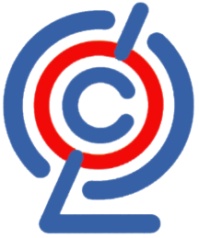 4-й этап — изучение и  подготовка имеющихся в школе  средств обучения по теме урока

- Учитель знакомится с имеющимися пособиями 

Особое внимание необходимо уделить учебным демонстрационным и лабораторным работам

Определяя цели, необходимо учитывать четыре возможные — усвоение знаний, привитие навыков и умений, развитие творческого опыта и воспитание

- Сообразно целям темы следует намечать упражнения, творческие задачи, конструируя их, если их нет в  пособиях.
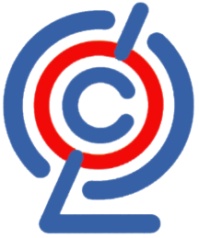 5-й этап — разработка плана урока

В плане урока указывают:
• тему и номер урока в теме;
• цель;
• задачи урока (обучающие, развивающие, воспитательные);
• тип урока;
• формы работы учащихся (групповая, индивидуальная и т.д.)
• перечень и место учебных демонстраций; необходимое для проведения урока оборудование и учебные пособия;
• время на каждый этап урока;
• структуру урока — последовательность учебных ситуаций при изложении  учебного материала и проведении самостоятельной работы учащихся.
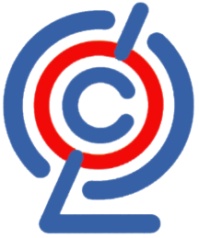 Типология уроков на основе системно - деятельностного подхода
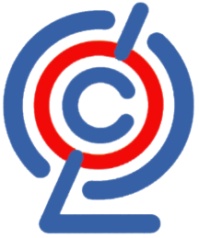 Характеристика изменений в деятельности педагога, работающего по ФГОС
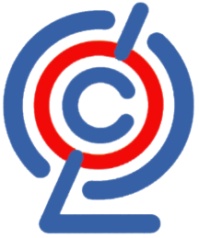 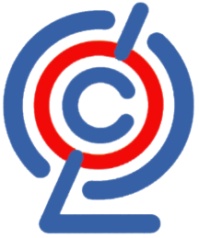 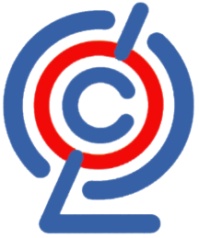 Требования ФГОС ООО к современному уроку
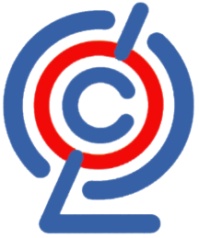 Требования ФГОС ООО к современному уроку
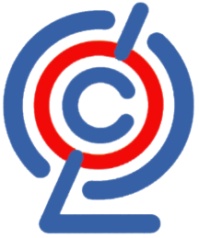 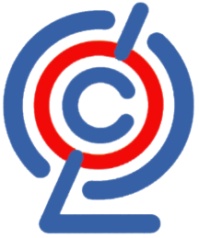 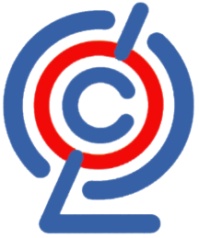 Выполнение данных требований определяет роль учителя как управленца, а обучающихся – как активных субъектов деятельности, что становится решающими предпосылками реализации целевых установок Стандарта
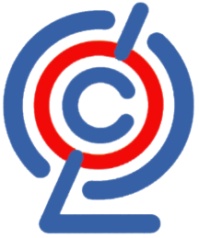 Технологическая карта урока

Технологическая карта урока - это новый вид  методической продукции, обеспечивающей  эффективное и качественное преподавание  учебных курсов в школе и возможность  достижения планируемых результатов  освоения основных  образовательных  программ в соответствии с ФГОС
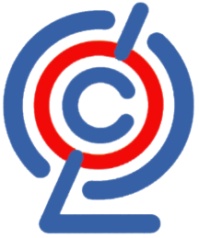 Технологическая карта урока
Обучение с использованием технологической  карты позволяет организовать эффективный  учебный процесс, обеспечить реализацию  предметных,  метапредметных и личностных умений - 
универсальных учебных действий  (УУД) в соответствии с требованиями  ФГОС, существенно сократить время на  подготовку учителя к уроку
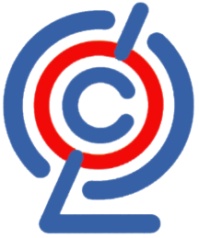 Технологическая карта урока
Сущность проектной педагогической  деятельности с применением  технологической  карты заключается в использовании  инновационной технологии работы с  информацией, описании заданий для ученика  по освоению темы, оформлении  предполагаемых образовательных результатов.
 Технологическую карту отличают:  интерактивность, структурированность,
алгоритмичность, технологичность и  обобщенность информации.
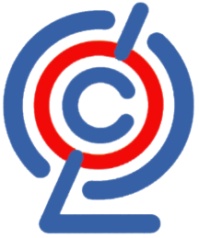 Технологическая карта урока,   соответствующая требованиям ФГОС
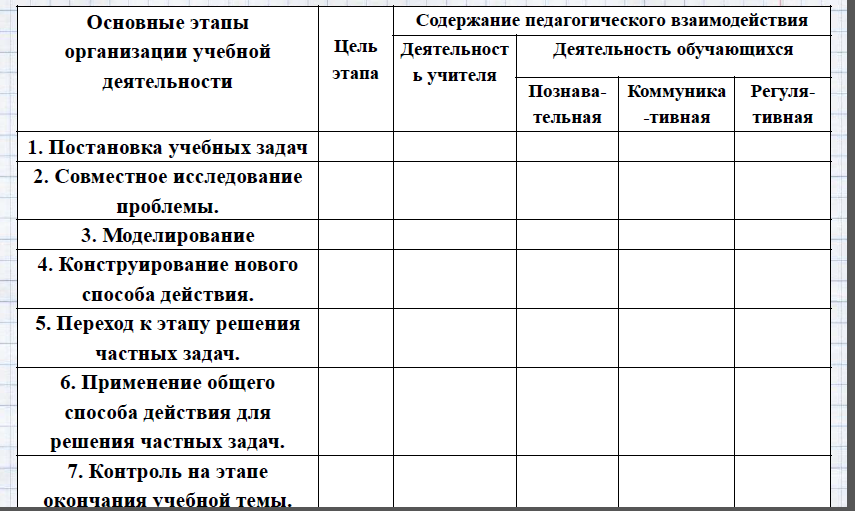 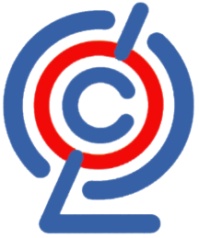 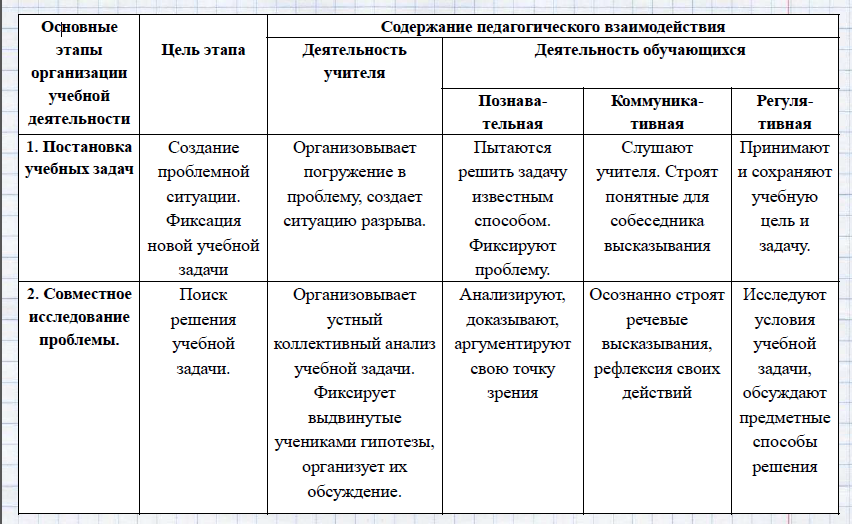 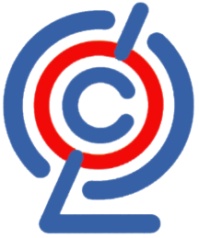 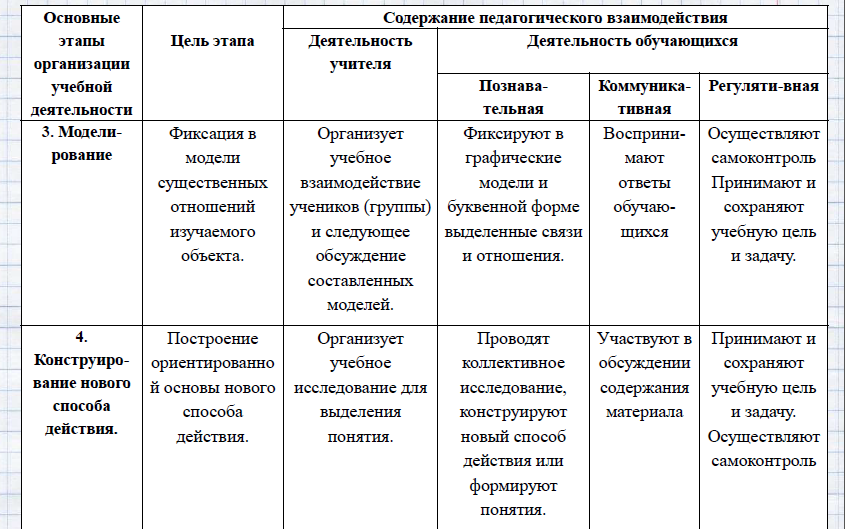 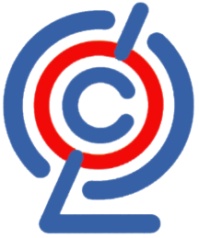 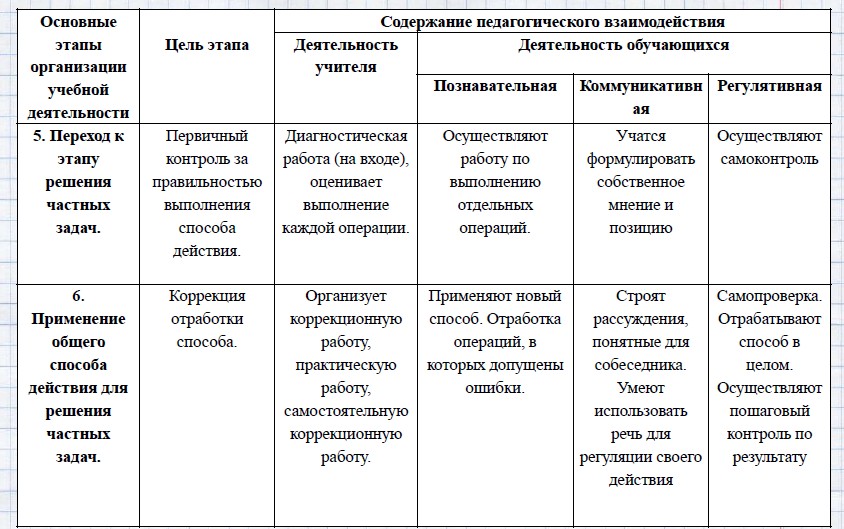 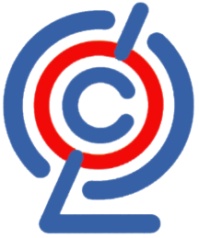 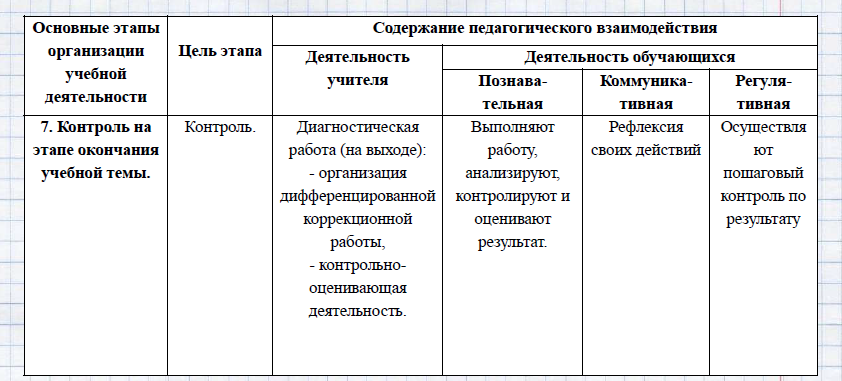 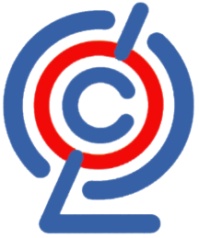 Технологическая карта позволяет:

• увидеть учебный материал целостно и системно;
• проектировать образовательный процесс по
освоению темы с учетом цели освоения курса;
• гибко использовать эффективные приемы и
формы работы с обучающимися на уроке;
• согласовывать действия учителя и учащихся;
• организовывать самостоятельную деятельность
школьников в процессе обучения,
• осуществлять интегративный контроль результатов учебной деятельности.
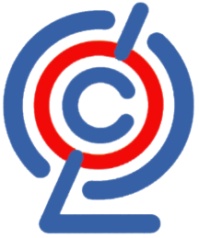